SISTEM MANAJEMEN BASIS DATA 




				Dosen : Dr. Wonny A. Ridwan, MM.,SE

Karangan : Raymond McLeod, Jr.
          George P. Schell 			
			  FAKULTAS EKONOMI 			UNIVERSITAS PAKUAN
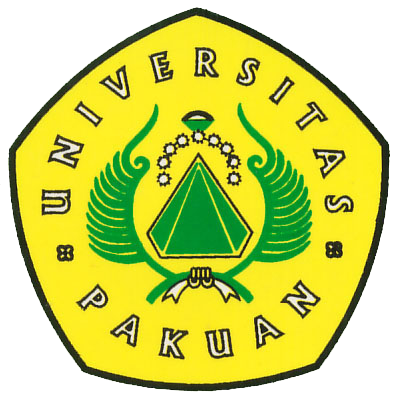 KELOMPOK 5
1. APRIAN AJI NURHIDAYAT	(021112134))	2. FEBBY SILVIA			(021112150)	3. UMBU AEFANS 			(021112158)	4. DEWI PUSPITA SARI 		(021112160)
Tujuan Pembelajaran
Memahami hierarki data
Memahami struktur basis data dan cara kerjanya
Mengetahui bagaimana cara menghubungkan tabel bersama-sama di dalam suatu basis data
Mengenal perbedaan antara basis data dan sistem manajemen basis data
Memahami konsep basis data
Mengetahui dua metode dasar untuk menentukan kebutuhan data
Memahami diagram hubungan entitas dan diagram gelas
Mengetahui dasar-dasar laporan dan formuir
Memahami perbedaan dasar antara bahasa query terstruktur dan query menurut contoh
Mengetahui persoalan personel-personel penting yang terkait dengan basis data
Mengetahui manfaat dan biaya sistem manajemen  basis data
Hierarki Data
Data bisnis secara tradisional telah diorganisasikan ke dalam suatu hierarki field-field data yang bergabung untuk membentuk record lalu membentuk file. Field data adalah unit data terkecil yang mencerminkan jumlah data terkecil yang akan ditarik dari komputer pada satu waktu. 
	Record adalah suatu koleksi field-field data yang saling berhubungan. File adalah koleksi record yang saling berhubungan seperti satu file dari seluruh record yang berisi field kode-kode  mata kuliah dan namanya. Basis data adalah sekumpulan file. Definisi umum basis data adalah bahwa basis data merupakan kumpulan dari seluruh data berbasis komputer sebuah perusahaan.
Tabel 6.1 Tabel Mata Kuliah
File dapat diwakili oleh tabel-tabel, Tabel 6.1 adalah satu contoh file yang dapat kita sebut Mata Kuliah
Spreadsheet sebagai Basis Data Sederhana
Tabel yang berisi baris dan kolom dapat disajikan dalam suatu spreadsheet. Banyak pengguna yang telah mengenal spreadsheet, oleh karena itu dapat digunakan untuk memperkenalkan konsep-konsep basis data. Kolom-kolom dalam spreadsheet mencerminkan field-field data, sedangkan judul kolom berisi nama-nama field data. Baris-baris dalam tabel berisi nilai-nilai field.
Figur 6.1 




Menggambarkan  
Spreadsheet
Excel.
Yang berisi
Nilai-nilai dari
Tabel Mata Kuliah
Di tabel 6.1
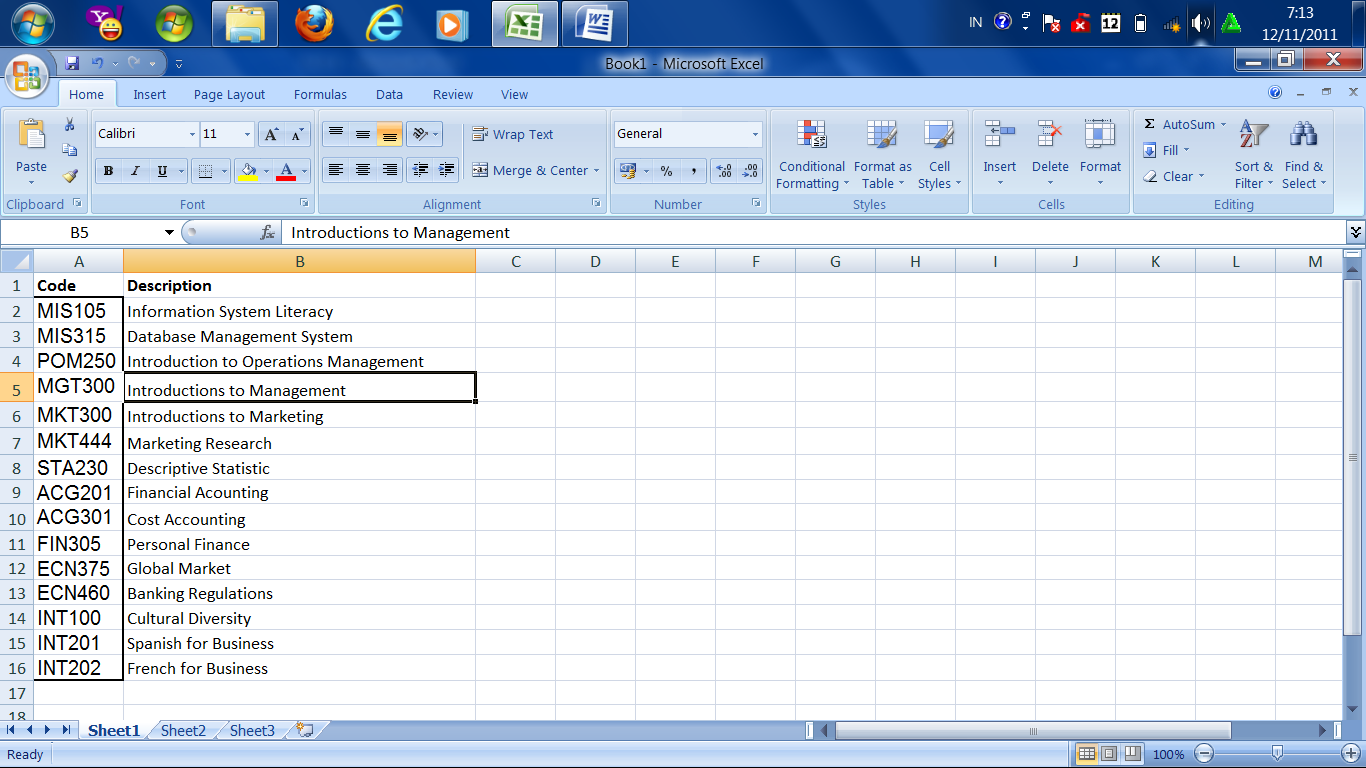 Flat Files
Flat file adalah  suatu tabel yang tidak memiliki kolom berulang. Kolom yang berulang melanggar persyaratan bagi flat file. Lihatlah Tabel 6.2 (pada hal.160) huruf-huruf pada kode mata kuliah yang menunjukan bidang akademis telah dipisahkan dan ditempatkan pada satu kolom terpisah. Mata kuliah untuk bidang akademis disajikan sebagai kolom dalam baris yang sama. Kolom-kolom untuk kode mata kuliah dan uraiannya mengalami pengulangan; oleh karenanya, Tabel 6.2 bukan flat file
Tabel 6.2 Tabel MATA KULIAH dengan kolom-kolom yang berulang (bukan sebuah Flat File)
Field-field Kunci
Tabel 6.3 menunjukan nilai-nilai dalam Tabel Buku dan menggambarkan konsep dari suatu kunci. Kunci  di dalam suatu tabel adalah satu field (kombinasi field) yang berisi satu nilai secara unik mengidentifikasi masing-masing record di dalam tabel .
Tabel 6.3 Tabel Buku
Tabel-Tabel Yang Berhubungan
Anda dapat dengan mudah melihat hubungan antara tabel-tabel Mata Kuliah dan Proyek pada Tabel 6.1 (hal. 159) dan 6.4 (hal. 162). Jika anda mengetahui proyek-proyek yang disyaratkan untuk mata kuliah berjudul “Literasi Sistem Informasi” anda harus menemukan nilai yang cocok di field data yang dimiliki bersama oleh kedua tabel. Field kode terdapat di kedua tabel dan memungkinkan data dikedua tabel tersebut disatukan atau dihubungkan.
Tabel 6.4 Tabel Project
Sistem Manajemen Basis Data (DBMS) adalah suatu aplikasi piranti lunak yang menyimpan struktur basis data, data itu sendiri, hubungan di antara data di dalam basis data & nama” formulir, jenis-jenis data, angka di belakang desimal, jumlah karakter, nilai” default & seluruh uraian field lainnya.
Konsep Basis Data
Record dalam basis data merupakan intuitif  urutan record yang ditampilkan dalam sebuah laporan yang merupakan cerminan dari urutan penyimpanan record di dalam disk komputer. Sasaran utama dari konsep basis data adalah untuk meminimalkan pengulangan data dan memperoleh independensi data. Independensi data  adalah   kemampuan untuk melakukan perubahan pada struktur data tanpa melakukan perubahan pada program aplikasi yang memproses data.
MEMBUAT BASIS DATAMenentukan Kebutuhan Data
Menentukan data yang perlu dikumpulkan dan disimpan adalah langkah penting dalam mencapai suatu sistem berbasis komputer. Ada 2 pendekatan dasar yang dipergunakan untuk menentukan kebutuhan data, yaitu:
1. Pendekatan yang Berorientasi Pada Proses
Langkah-langkah digunakan perusahaan :
Mendefinisikan masalah
Keputusan dibutuhkan untuk memecahkan masalah yang sudah teridentifikasi dan menjabarkan informasi.
Menentukan pemrosesan yang dibutuhkan untuk menghasilkan informasi
Menentukan spesifikasi data yang diminta.
2. Pendekatan Pemodelan Perusahaan
Kekuatan pendekatan pemodelan perusahaan adalah bahwa ia mengambil keuntungan dari sudut pandang sumber daya data perusahaan yang luas. Jika perusahaan melakukan pemodelan data perusahaan, diskripsi dari seluruh data disebut model data perusahaan (enterprise data model). Proses dari atas ke bawah ini dimulai selama perencanaan strategis untuk sumber daya informasi, diilustrasikan dalam figur 6.8
Diagram Relasi Entitas
PERUSAHAAN
KARYAWAN
PRODUK
PERUSAHAAN
Menjual
Memperkerjakan
KARYAWAN
PRODUK
Ketika pemikiran-pemikiran dapat terdokumentasi dan terkomunikasikan dengan jelas, spesialis sistem informasi akan memiliki kelengkapan yang lebih baik dalam mengembangkan suatu struktur sistem manajemen basis data guna mendukung pengambilan keputusan.Salah satu sarananya adalah ERD
DIAGRAM KELAS
Suatu diagram  relasi entitas hanya merupakan penyajian grafis dari data dan relasi, bukannya tindakan-tindakan yang dilakukan atas data.
PERUSAHAAN
PROYEK
Memiliki
Menjual
Mempekerjakan
KARYAWAN
PRODUK
1..*		        1  							1..*							1		   		     1..*	       1
Laporan dan Formulir
Mayoritas interaksi pengguna dengan basis data adalah melalui laporan dan formulir. Sebagian besar vendor peranti lunak manajemen basis data menawarkan GUI yang memudahkan pembuatan formulir dan laporan. 
	Perbedaan terbesar antara formulir dan laporan adalah bahwa formulir dapat digunakan untuk menambah, menghapus, atau memodifikasi record-record basis data.
NAVIGASI
Pengguna dapat melakukan navigasi dari satu record ke record berikutnya dengan mempergunakan basis navigasi yang berada di bagian bawah formulir. Icon "*” pada basis navigasi memerintahkan formulir untuk membuat satu record baru. 

                                  AKURASI
    Formulir akan menjalankan definisi field data yang telah ditentukan ketika basis data dibuat. Definisi tersebut dapat menentukan nilai valid tertentu, rentang data untuk nilai numerik, dan aturan-aturan lain yang mendukung akurasi.
KONSISTENSI
Konsistensi adalah hal yang sangat penting ketika nilai-nilai field dalam satu tabel dipergunakan untuk  menggabungkan record-nya ke tabel yang lain.jika pengguna salah memasukan field,maka record tidaka akan dapat digabungkan ke tabel-tabel yang lain.

                              PENYARINGAN
    Basis data dapat memiliki jumlah data sangat banyak. Pengguna mungkin menyaring record yang ingin dilihat dengan menggunakan formulir ini. Setiap field dalam formulir dapat digunakan sebagai saringan (filter). Penyaringan membantu mengatasi kelebihan informasi.
SUBFORMULIR
Saat pengguna memasukkan informasi mata kuliah, informasi proyek juga dapat di masukkan. Terdapat dua baris navigasi, satu untuk formulir, dan satu untuk subformulir. Entri-entri ke dalam subformulir secara otomatis dihubungkan dengan record formulir.
Laporan
Data teragregasi dari basis data yang diformat dengan cara yang akan membantu pengambilan keputusan.Agregasi seperti ini sekarang terlihat seperti hal yang sepele, tapi sebelum zaman basis data, penyiapan seperti ini bisa jadi sulit untuk dilakukan.
Query
Beberapa pengguna ingin melangkah lebih jauh dari laporan dan formulir untuk memberikan pertanyaan langsung ke basis data.Query adalah suatu permintaan kepada basis data untuk menampilkan record-record yang dipilih.
Gambar ini menunjukan bagaimana query akan ditampillkan
Bahasa Query Terstruktur
Bahasa Query Terstruktur atau Structured Query Language (SQL) adalah kode yang digunakan oleh sistem manajemen basis data relasional untuk mengerjakan pekerjaan basis data
Kode bahasa Query terstruktur untuk menempatkan proyek-proyek dari Mata kuliah MIS105
Personel Basis Data
Administrator basis Data memiliki tanggung jawab teknis maupun manajerial atas sumber daya basis data.Melalui keputusan yang mereka buat dan jumlah data yang diambil,pengguna akhir memberikan dampak yang sangat besar pada desain,penggunaan,dan efisiensi basis data.
Administrator Basis Data
Spesialis informasi yang ahli dalam megembangkan, menyediakan, dan mengamankan basis data adalah administrator basis data (database administrator - DBA). administrator basis data mengawasi seluruh aktivitas basis data, Mereka  harus memiliki keahlian manajerial  maupun keahlian teknis yang tinggi. Scbuah perusahaan pada umumnya memiliki beberapa administrator basis data, yang dikelola oleh seorang manajer administrasi basis data.
Programer Basis Data
Programer basis data memiliki lebih banyak pengalaman dan pelatihan daripada programer-programer lain yang dimiliki oleh perusahaan. Salah satu alasannya adalah bahwa basis data merupakan pusat penyimpanan fakta bagi perusahaan. Jika terjadi kesalahan pemrograman di dalam basis data, konsekuensinya dapat dirasakan oleh pengguna dalam jumlah yang sangat besar.
Pengguna Akhir
Pengguna akhir membuat laporan dan formulir, memberikan query kepada basis data, dan menggunakan jawaban dari pertanyaan basis data mereka untuk pengambilan keputusan yang akan mempengaruhi perusahaan dan unsur pokok lingkungannya.
MENEMPATKAN SISTEM MANAJEMEN BASIS DATA DALAM PERSPEKTIF (DBMS)
Sistem manajemen basis data memungkinkan kita membuat sebuah basis data, memelihara isinya, dan menyebarkan data kepada khalayak pengguna yang luas tanpa harus menggunakan pemrograman komputer yang berbiaya mahal.

Setiap sisi teknologi informasi memiliki keuntungan dan kerugian dalam DBMS :
Keuntungan DBMS ( Database Manajemen System)
Mengurangi pengulangan data
Mencapai indepedensi data
Mengambil data dan informasi dengan cepat
Keamanan yang lebih baik
Kerugian DBMS :
Membeli peranti lunak yang mahal
  Mendapatkan konfigurasi peranti keras yang besar
  Mempekerjakan dan memelihara staff DBA (Database Administrator).
Kesimpulan
Memahami struktur basis data dimulai dengan memahami peranan yang dimainkan oleh data dalam pengambilan keputusan. Perusahaan dapat memulai dengan masalah – masalah yang dihadapinya dan membuat data yang dibutuhkan dari suatu metodologi yang berorientasi pada proses.

	Data pada umumnya di peroleh kembali melalui laporan dan formulir. Agar para manajer mengakses data lebih cepat, mereka menulis query basis data mereka sendiri. Luasnya data yang terkait dengan bisnis modern menyebabkan terjadinya posisi administrator basis data. Pemahaman ini merupakan hal yang sangat penting bagi pengambilan keputusan yang cerdas.
Terima Kasih